ARCHITETTURA TECNICA_ AA 2024-25
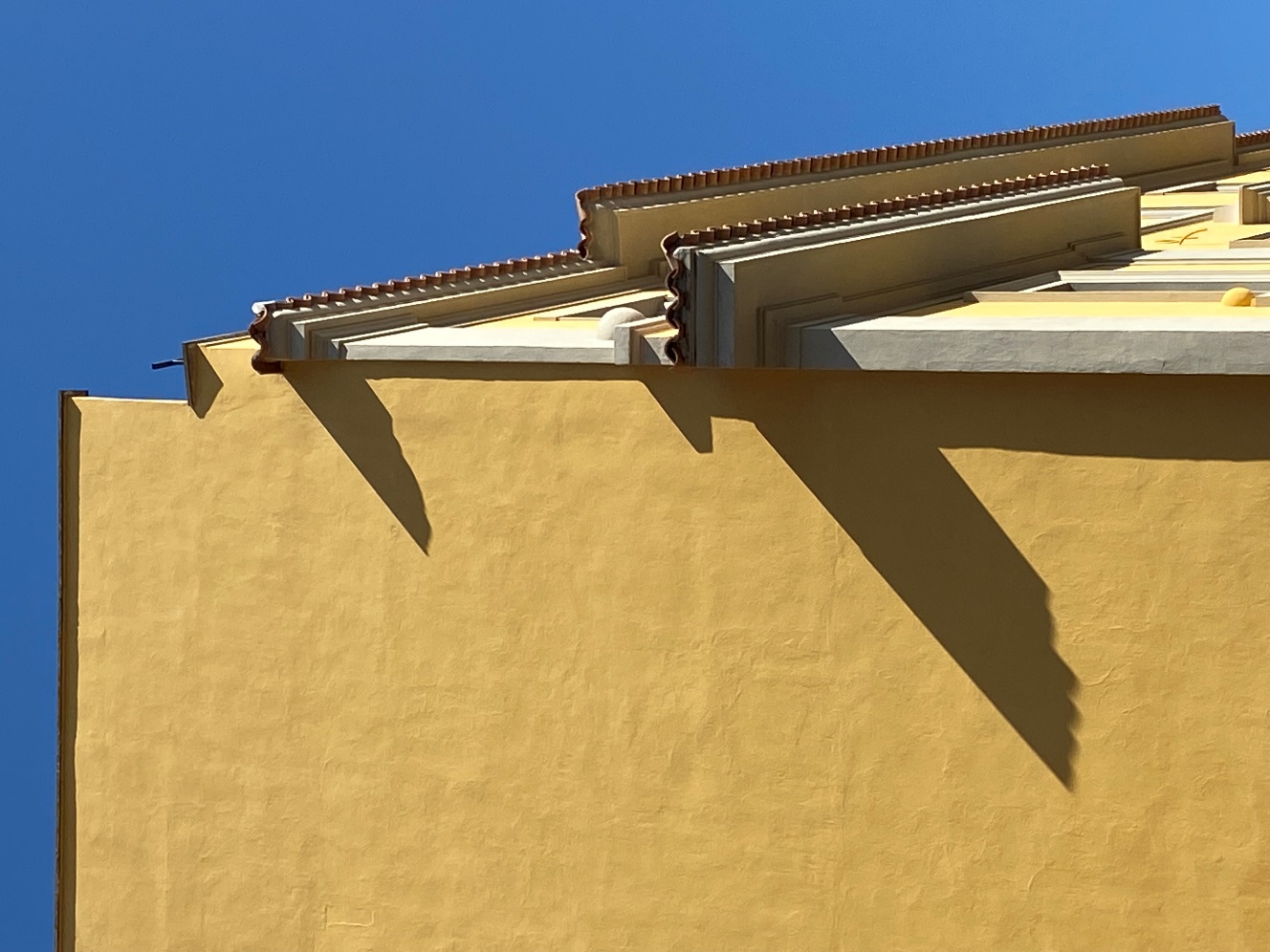 Problematiche progettuali: temi più rilevanti che investono la progettazione di un organismo edilizio per la sua realizzazione
ARCHITETTURA TECNICA_ AA 2024-25
TEMATICHE PROGETTUALI
CONTINUITÀ
DISCONTINUITÀ
Geometria componenti	Cambiamento di direzione/dimensione  				                (angolo, raccordo)
				Configurazione al perimetro  (bordo) 					COMBINABILITÀ
Ruolo componenti		Diversa funzione all’interno del sistema
			        	 ACCOPPIABILITÀ
Consistenza componenti	Costituzione polimaterica
			        	 COMPATIBILITA’
ARCHITETTURA TECNICA_ AA 2024-25
Tema della CONTINUITA’ - geometria
Diversa direzione (angolo)
Continuità  materiale
Discontinuità elemento costruttivo
Diversa direzione (angolo)
Continuità  materiale
Continuità elemento costruttivo
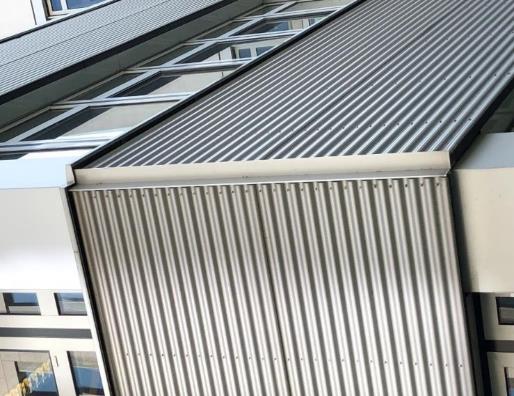 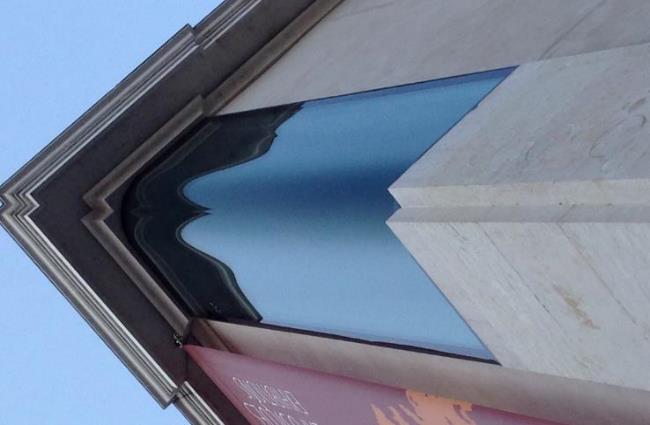 ARCHITETTURA TECNICA_ AA 2024-25
Tema della CONTINUITA’ - geometria
Cambio di sezione (raccordo)
Discontinuità  materiale
Discontinuità elemento costruttivo
Cambio di sezione (raccordo)
Continuità  materiale
Continuità elemento costruttivo
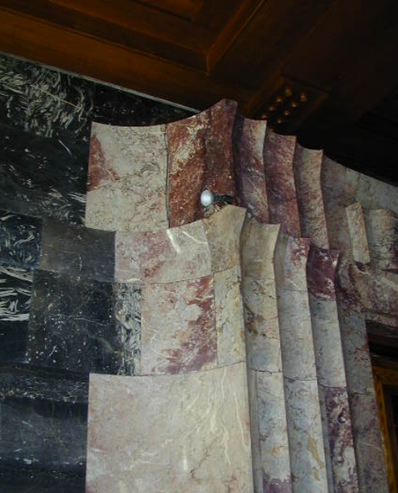 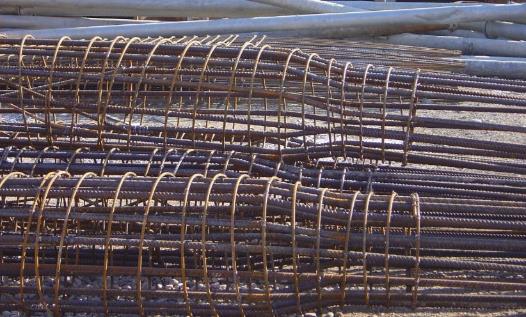 Armature per colonne in c.a.
Raccordo setto-spalla apertura - Biblioteca Universitaria, Lubiana. Jože Plečnik, 1936
ARCHITETTURA TECNICA_ AA 2024-25
Tema della CONTINUITA’ - geometria
Configurazione al perimetro
INTERFACCIA SETTO-VANO FINESTRA_INFISSO
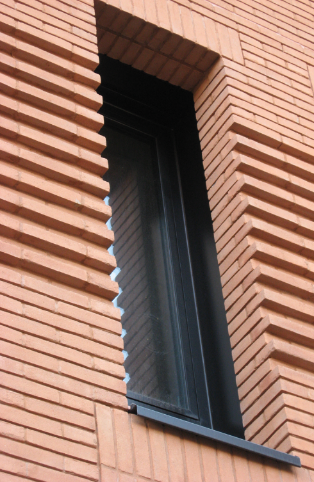 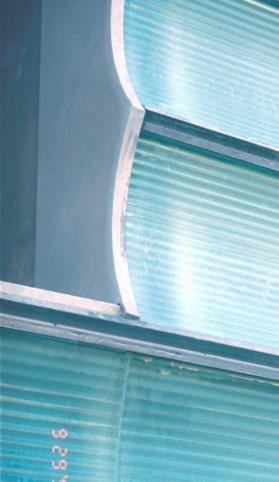 ARCHITETTURA TECNICA_ AA 2024-25
Tema della CONTINUITA’ - Configurazione al perimetro
FINITURA AL BORDO
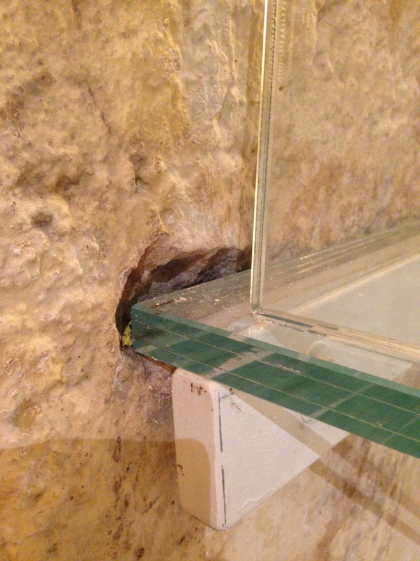 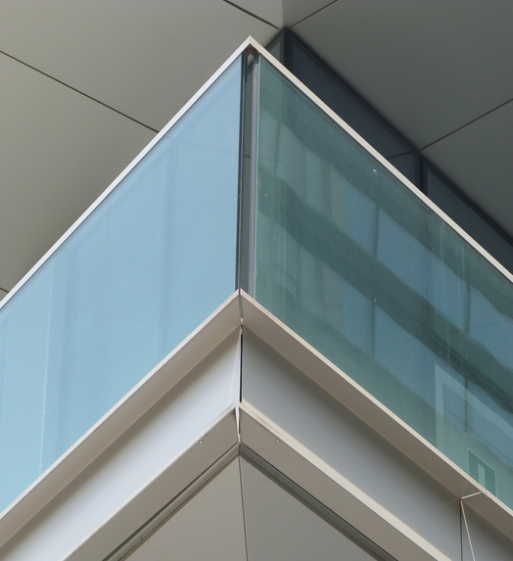 ARCHITETTURA TECNICA_ AA 2024-25
Tema della CONTINUITA’ - Diverso ruolo all’interno del sistema
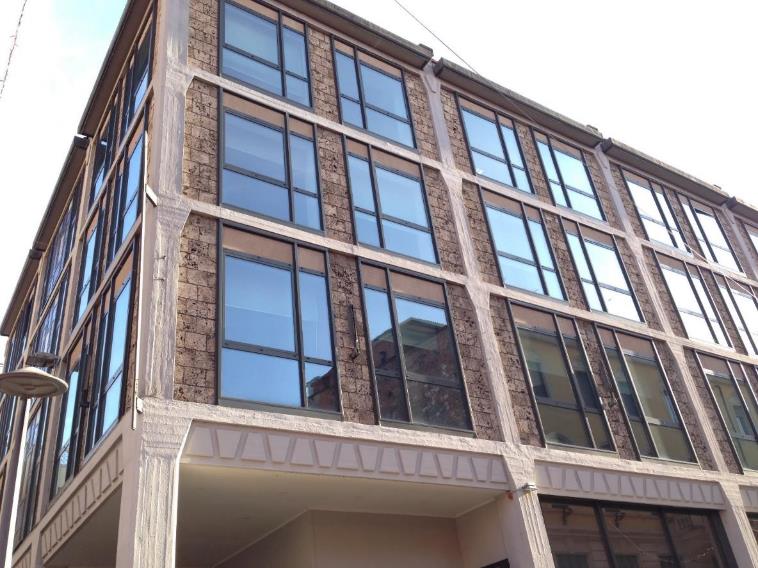 SCHELETRO PORTANTE
PILASTRO
SETTO
INFISSO
TRAVE
CHIUSURA VERTICALE
NODO TAVE PILASTRO (vincolo)
ARCHITETTURA TECNICA_ AA 2024-25
Tema della CONTINUITA’ - Diverso ruolo all’interno del sistema
INTERFACCIA CHIUSURA VERTICALE-CHIUSURA ORIZZONTAE
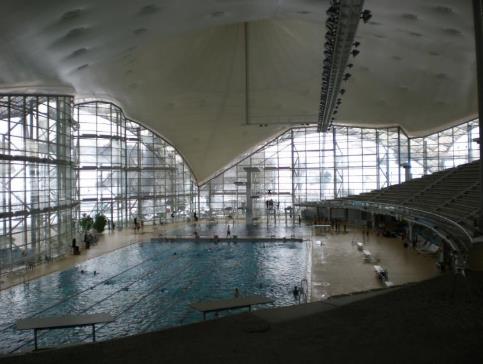 ARCHITETTURA TECNICA_ AA 2024-25
Tema della CONTINUITA’ - Combinazione di diversi materiali

COMPATIBILITA E COMPORTAMENTO SINGOLI MATERIALI
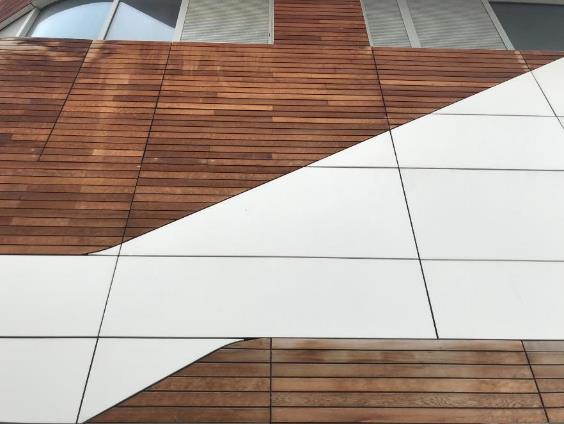 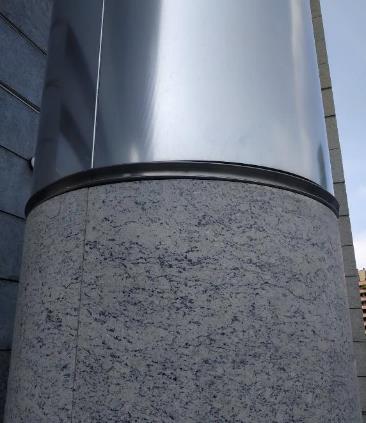 ARCHITETTURA TECNICA_ AA 2024-25
Tema della CONTINUITA’ - Combinazione di diversi materiali
COMPATIBILITA E COMPORTAMENTO SINGOLI MATERIALI
Diverso comportamento agli agenti atmosferici
Proprietà chimiche 
Proprietà fisico-meccaniche
	porosità
	modulo elastico
	coefficiente dilatazione 
       termica
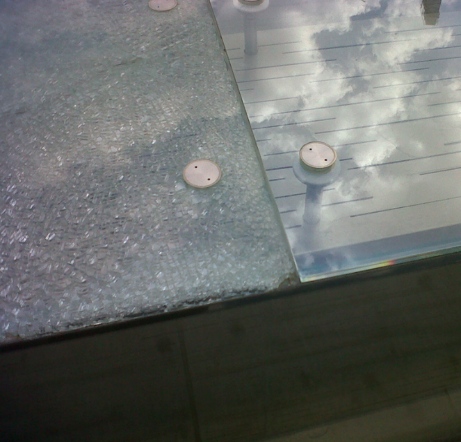 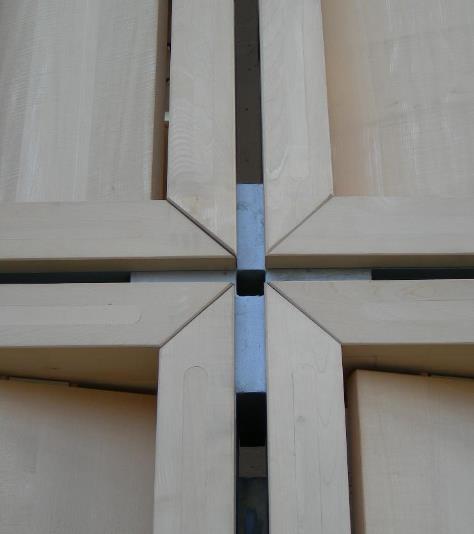 Tolleranze proprie, di lavorazione e messa in opera
ARCHITETTURA TECNICA_ AA 2024-25
CONTINUITÀ FUNZIONALE
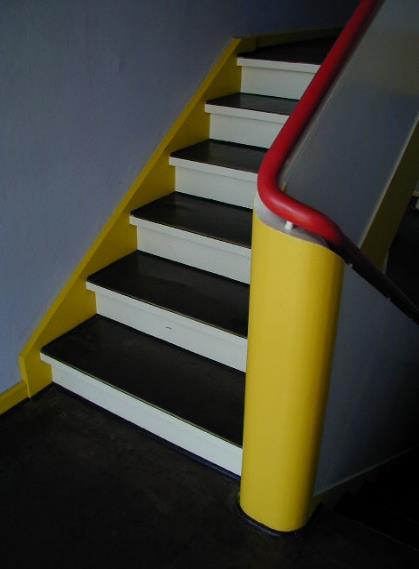 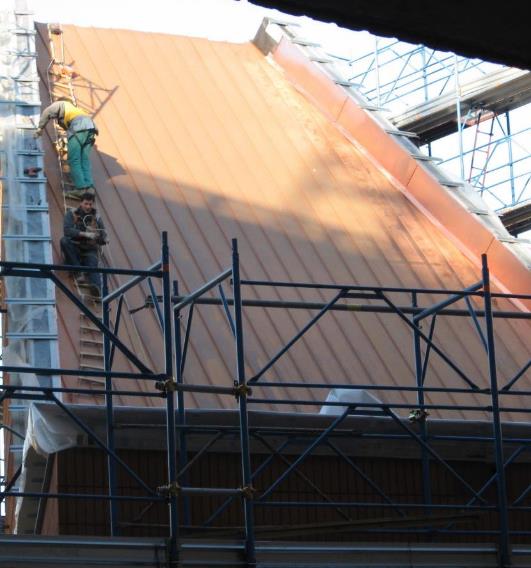 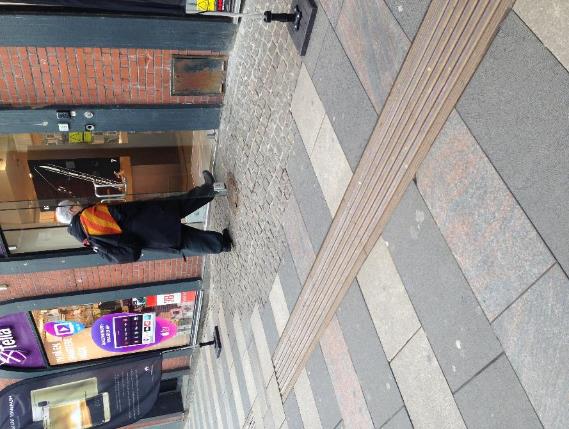 ARCHITETTURA TECNICA_ AA 2024-25
DISCONTINUITÀ FUNZIONALE
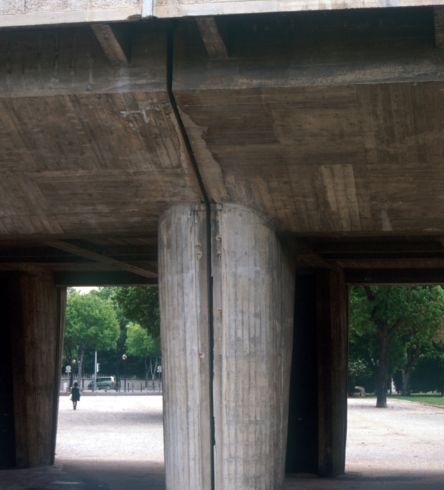 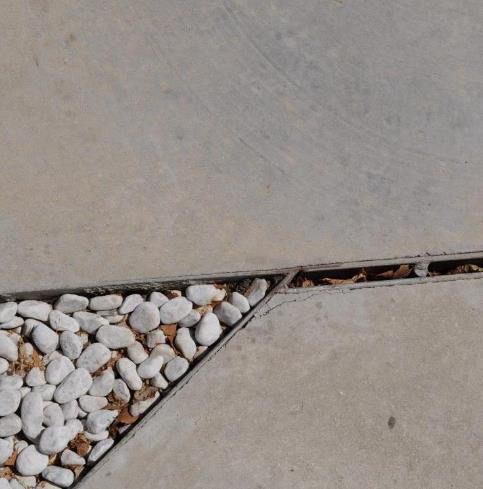 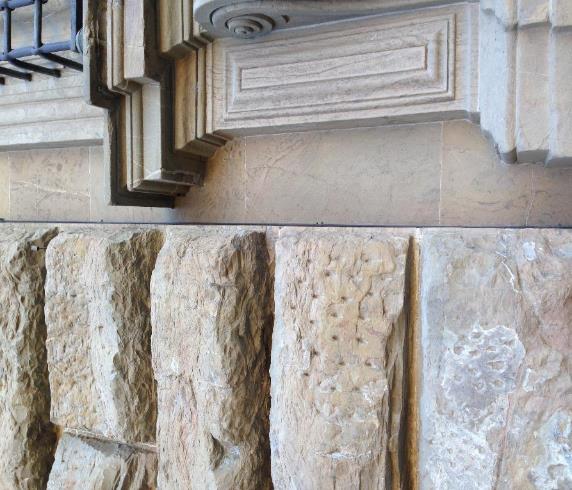 ARCHITETTURA TECNICA_ AA 2024-25
PROBLEMATICHE PROGETTUALI CHIAVE
IL LIMITE
Materiali                 Caratteristiche dovute alla natura	Nuovi materiali 							      	
						
Funzionamento   Principi costruttivi 		                 Nuovo funzionamento
						Sistema di componenti

Norme e regole   Prestazioni ammesse		Vincoli esterni di progetto
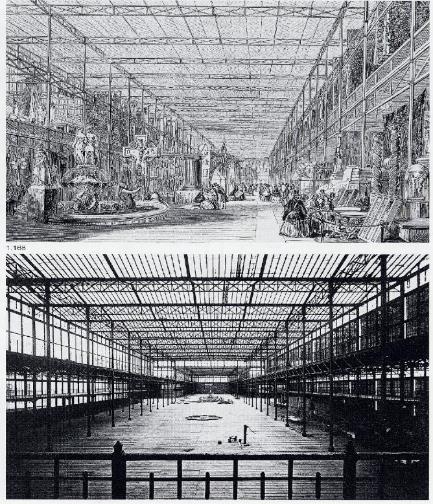 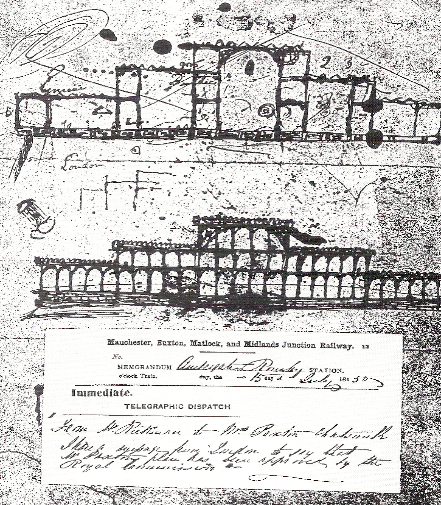 ARCHITETTURA TECNICA_ AA 2024-25
PROBLEMATICHE PROGETTUALI CHIAVE
IL SUPERAMENTO DI LUCI
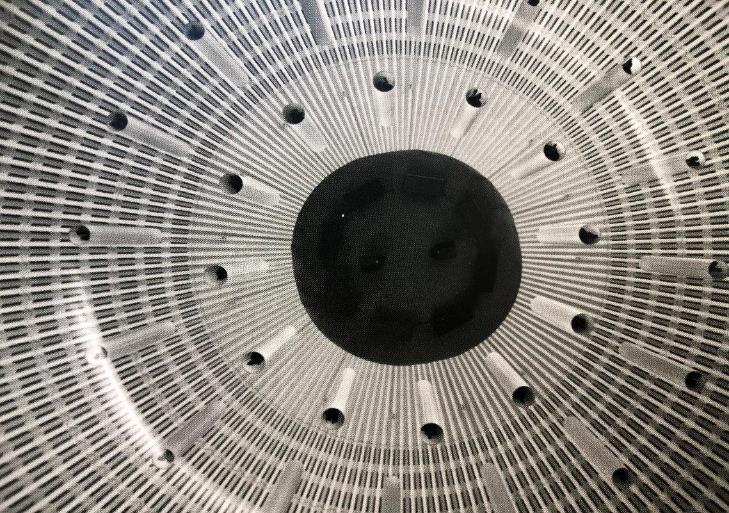 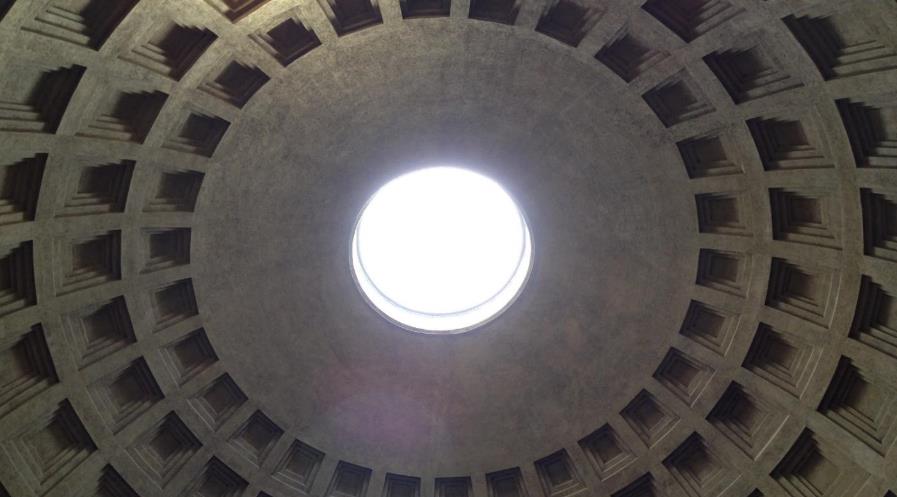 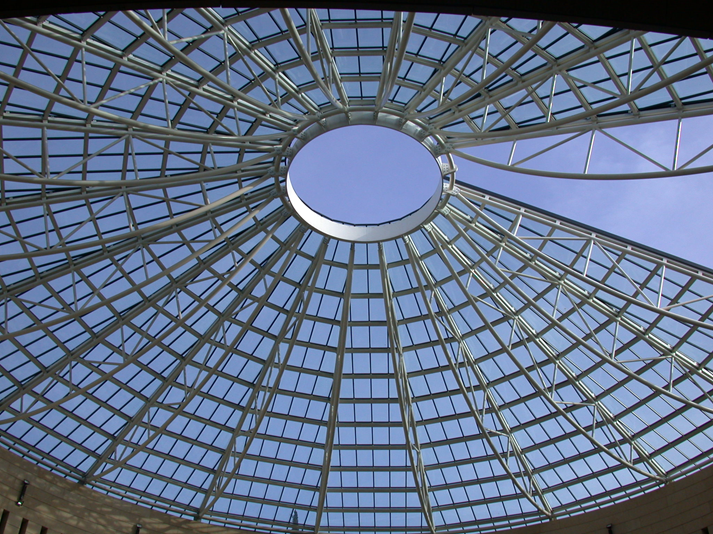 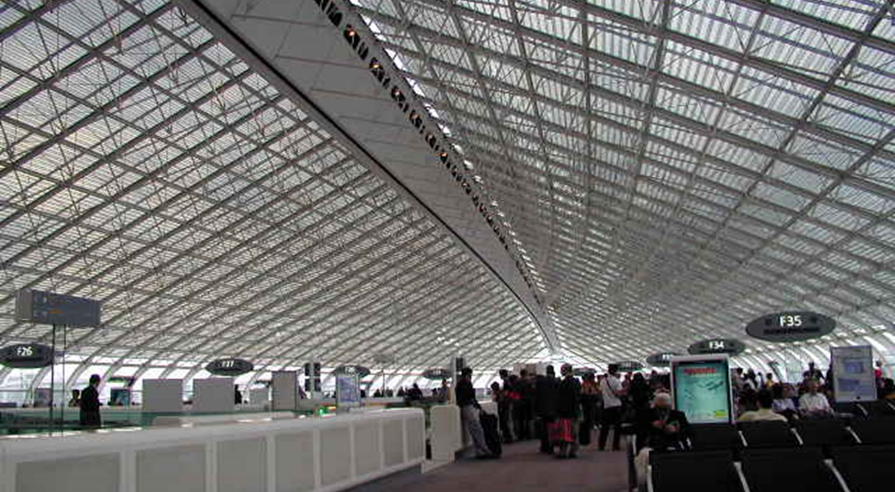 Esigenze basilari	coperture (tetti)
			passaggi a diverse quote/distanze 				             (scale, passerelle, ponti,)
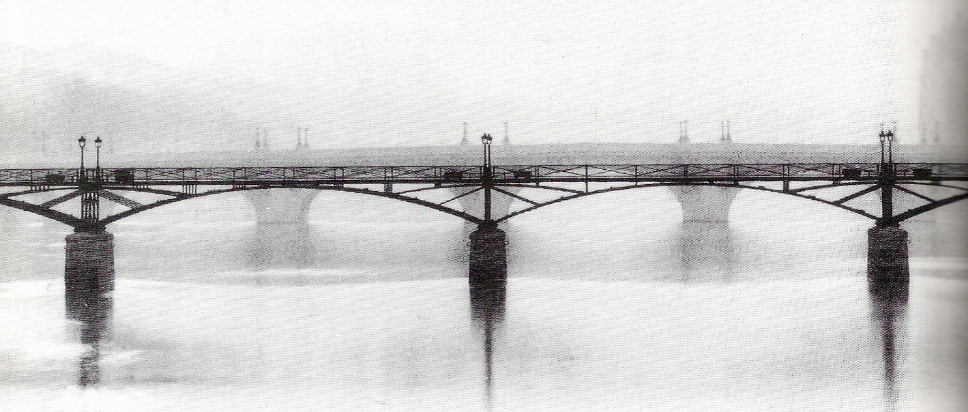 Esigenze storiche	coperture (tetti)
			passaggi a diverse quote/distanze 				(scale, passerelle, ponti,)
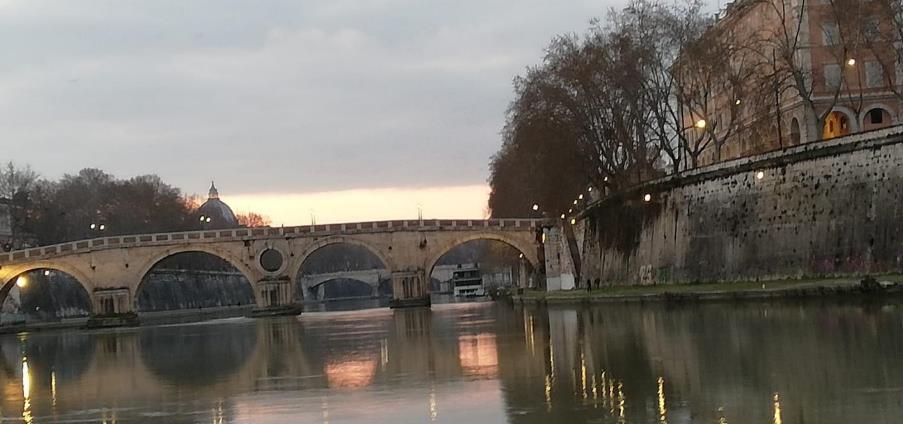 Esigenze moderne	grandi luci
ARCHITETTURA TECNICA_aa 2023-24
SUPERAMENTO DI GRANDI LUCI
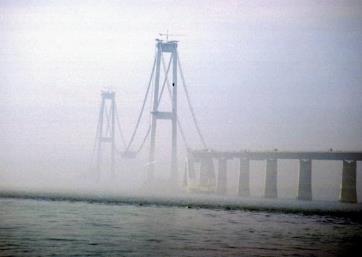 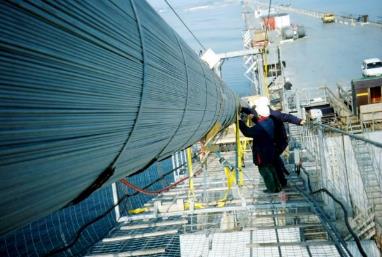 Øresund Link  _  Lille Belt
Copenhagen_Amager
Malmö
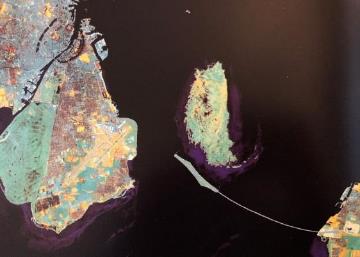 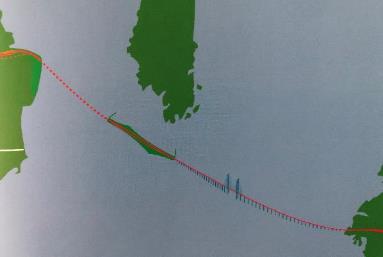 Storebæltbroen _   Store Belt
ARCHITETTURA TECNICA_ AA 2024-25
PROBLEMATICHE PROGETTUALI CHIAVE
IL SUPERAMENTO DI LUCI
Funzionamenti	Principi costruttivi e nuove concezioni
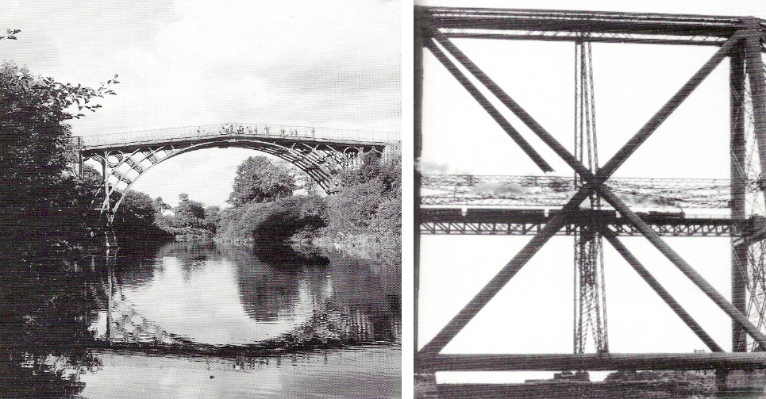 Eiffel, Viaduc de Garabit, 1884
Ponte sul Severn, 1777
ARCHITETTURA TECNICA_ AA 2024-25
SUPERAMENTO DI GRANDI LUCI
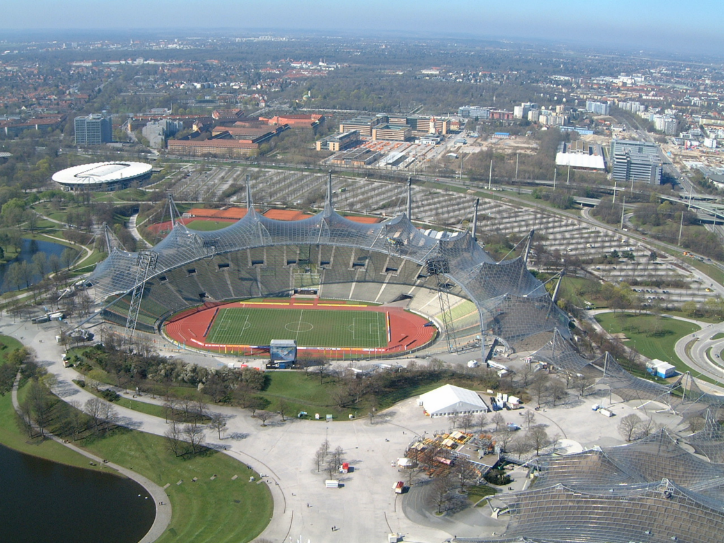 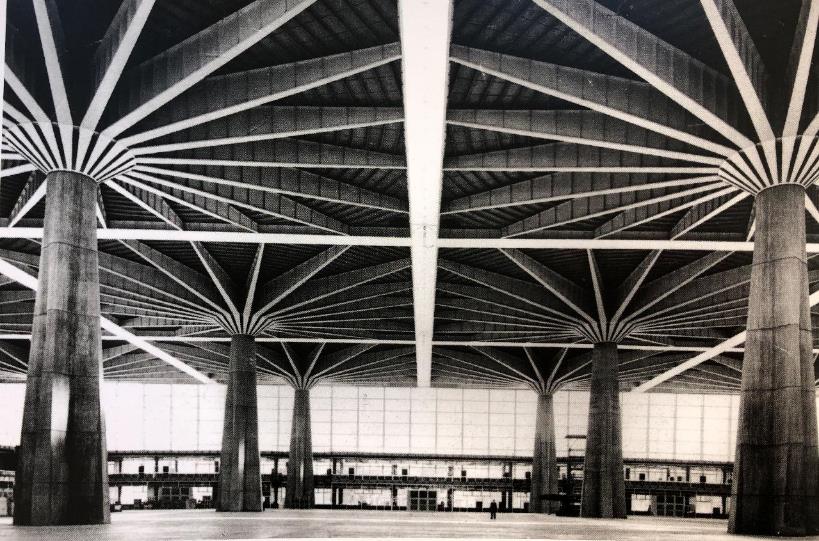 Più la dimensione è rilevante, più la struttura è un fatto architettonico che non si può nascondere e non si può decorare (P.L.Nervi)
ARCHITETTURA TECNICA_ AA 2024-25
PROBLEMATICHE PROGETTUALI CHIAVE
TRASMISSIONE DEI CARICHI
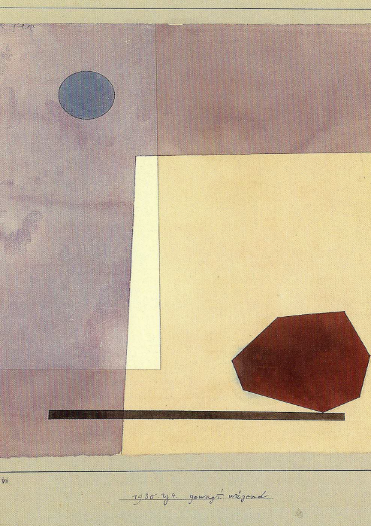 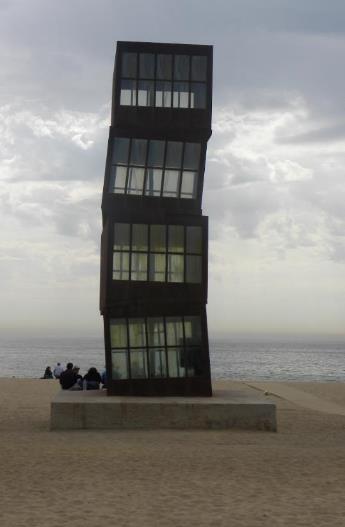 Rebecca Horn_The Wounded Shooting Star. Barcelona,1992
Paul Klee_Equilibrio, 1930
ARCHITETTURA TECNICA_ AA 2024-25
LA MAGGIOR PARTE DEI CARICHI 
E’ VERTICALE
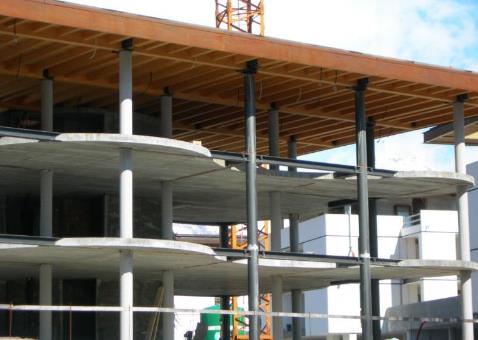 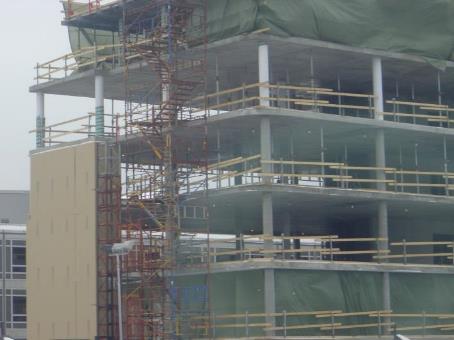 MA LA MAGGIOR PARTE DELLE SUPERFICI UTILI 
È ORIZZONTALE
ARCHITETTURA TECNICA_ AA 2024-25
PROBLEMATICHE PROGETTUALI CHIAVE
DEVIAZIONE DEI CARICHI
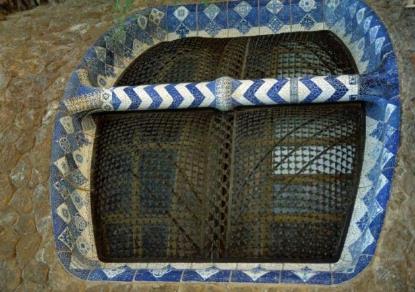 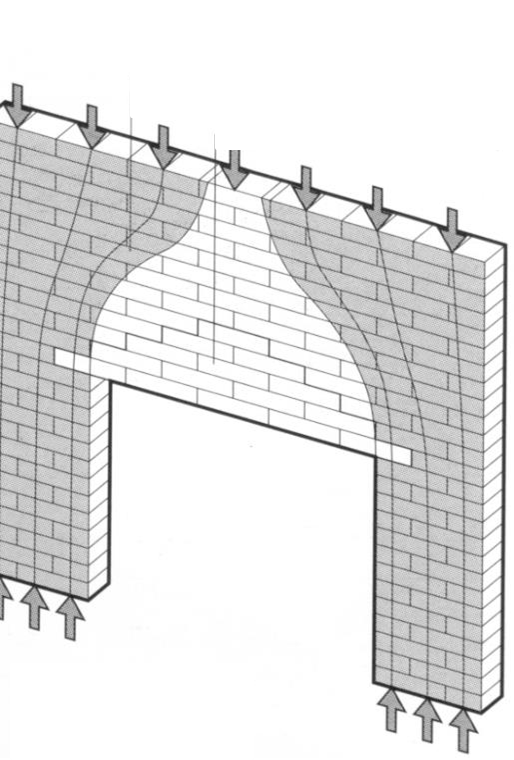 APPATECCHIATURE PER LA DEVIZIONE DEI CARICHI
ARCHITETTURA TECNICA_ AA 2024-25
Nozioni di base: conoscenze minime per affrontare la progettazione per la costruzione


Concetti chiave: elementi fondamentali per capire come funzionano le costruzioni
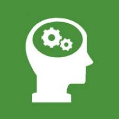 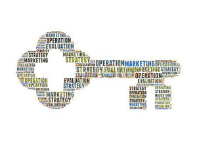